Is it possible to improve Yao’s XOR lemma using reductions that exploit the efficiency of their oracle?
Ronen Shaltiel, University of Haifa
Yao’s
 XOR Lemma
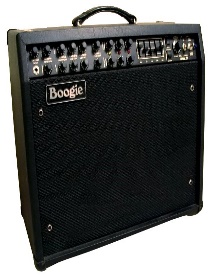 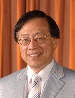 Yao’s
 XOR Lemma
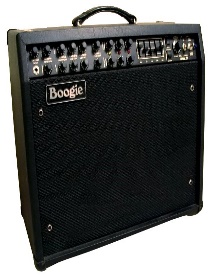 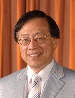 Majority
Power of C
Have lower bounds!
Don’t know Yao’s XOR lemma 
Can do Yao’s XOR lemma!
Hard to prove lower bounds [RR,NR] 
What do complexity theorists do when we can’t prove something?
“The dog ate the proof”.

Adaptive/non-adaptive
Uniform/non-uniform

“Can’t prove with black-box techniques”.



Class reductions - Non-black box.



“Can’t prove with all existing techniques”.
adaptive nonuniform
We are here
[GSV18]
Proofs of Yao’s XOR lemma by reductionblack-box, nonuniform and class reductions
Our result: impossible to solve        open problems 1,2 even using                         nonuniform class reductions.
black box
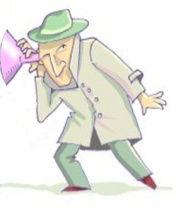 query
answer
class
nonuniform
from some class of “efficient functions”
Something about the proof:              Proof strategy [Vio06,SV08,GR09,GSV18]
Conclusion and open problems
That’s it…
Our results: Limitations on “powerful” black-box techniques for hardness amplification
Majority
Power of C
Have lower bounds!
No amplification 
Can do hardness amplification!
Cannot prove lower bounds [RR,NR] 
Example: Yao’s XOR-Lemma [Yao82,Lev87,Imp95,GNW95,KS03]
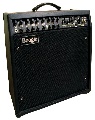 Majority
Power of C
Have lower bounds!
No amplification 
Can do hardness amplification!
Cannot prove lower bounds [RR,NR] 
Our results: Limitations on “powerful” black-box techniques for hardness amplification
Previous work [SV08,GR09]: Barrier cannot be bypassed by certain black-box techniques.

This work: 
Barrier cannot be bypassed by general black-box techniques.
Majority
Power of C
Have lower bounds!
No amplification 
Can do hardness amplification!
Cannot prove lower bounds [RR,NR] 
Example: Yao’s XOR-Lemma [Yao82,Lev87,Imp95,GNW95,KS03]
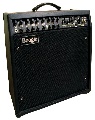 Closely related to locally-decoadable list-decodable codes [STV99].
Reductions proving hardness amplification: nonuniform advice and adaptivity
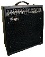 General reductions:
Can be adaptive.
Receive poly-size “nonuniform” advice string.
black box
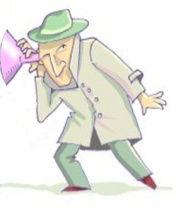 query
answer
Indistinguishability by adaptive procedures that take advice
(A component in the proof)

Unrelated to black-box issues!

Potentially useful in other settings?
Indistinguishability by adaptive procedures with advice
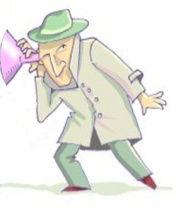 fixed
fixed
Indistinguishability by adaptive procedures with advice
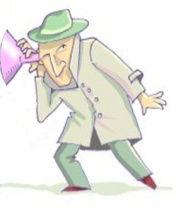 Conclusion and open problems
More conclusions and open problems
That’s it…
Old Slides
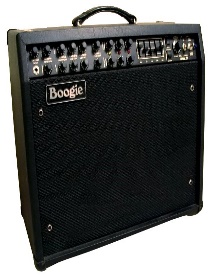 Proof of fixed set lemma
Proof of fixed set lemma:  Proof of claim
Pinsker’s lemma
I is a function of X
Entropy chain rule